BAföG und Einkommen
Bjarne und Smilla
Gliederung
Allgemeine Informationen zur Einkommensanrechnung 
Einkommen aus abhängiger Tätigkeit 
Beispiel 1: abhängige Tätigkeit ohne Anrechnung 
Beispiel 2: abhängige Tätigkeit mit Anrechnung
Beispiel 3: abhängige Tätigkeit ohne Anrechnung mit zwei Kindern
Einkommen aus selbstständiger Tätigkeit
Beispiel 1: selbstständige Tätigkeit ohne Anrechnung
Beispiel 2: selbstständige Tätigkeit mit Anrechnung 
Beispiel 3: Kombination aus abhängiger Tätigkeit und selbstständiger Tätigkeit
Leistungsbescheinigung nach § 48 BAföG 
Aktuelle Beratungszeiten
Allgemeines
Grundfreibetrag: 330 €/ Monat (3.960 € jährl.), § 23 Abs. 1 S. 1 BAföG
Freibetrag für jedes Kind 730 € pro Kind, § 23 Abs. 1 S. 1 Nr. 3 BAföG (Aber: Minderung um eigene Einnahmen)
Für jede Art der Erwerbstätigkeit: 21,6% Sozialversicherungspauschale, § 21 Abs. 2 S. 1 Nr. 1 BAföG
Nur bei abhängiger Tätigkeit: Arbeitnehmerpauschalbetrag i.H.v. 1.230 € jährl., § 9a EstG
Allgemeines
Vergütungen aus dem Ausbildungsverhältnis werden voll angerechnet, § 23 Abs. 3 BAföG
Von Waisenrenten bleiben nur 180 € anrechnungsfrei, § 23 Abs. 4 Nr. 1 BAföG
Tätigkeiten nach § 3 Nr. 26 und Nr. 26a EStG stellen kein Einkommen dar
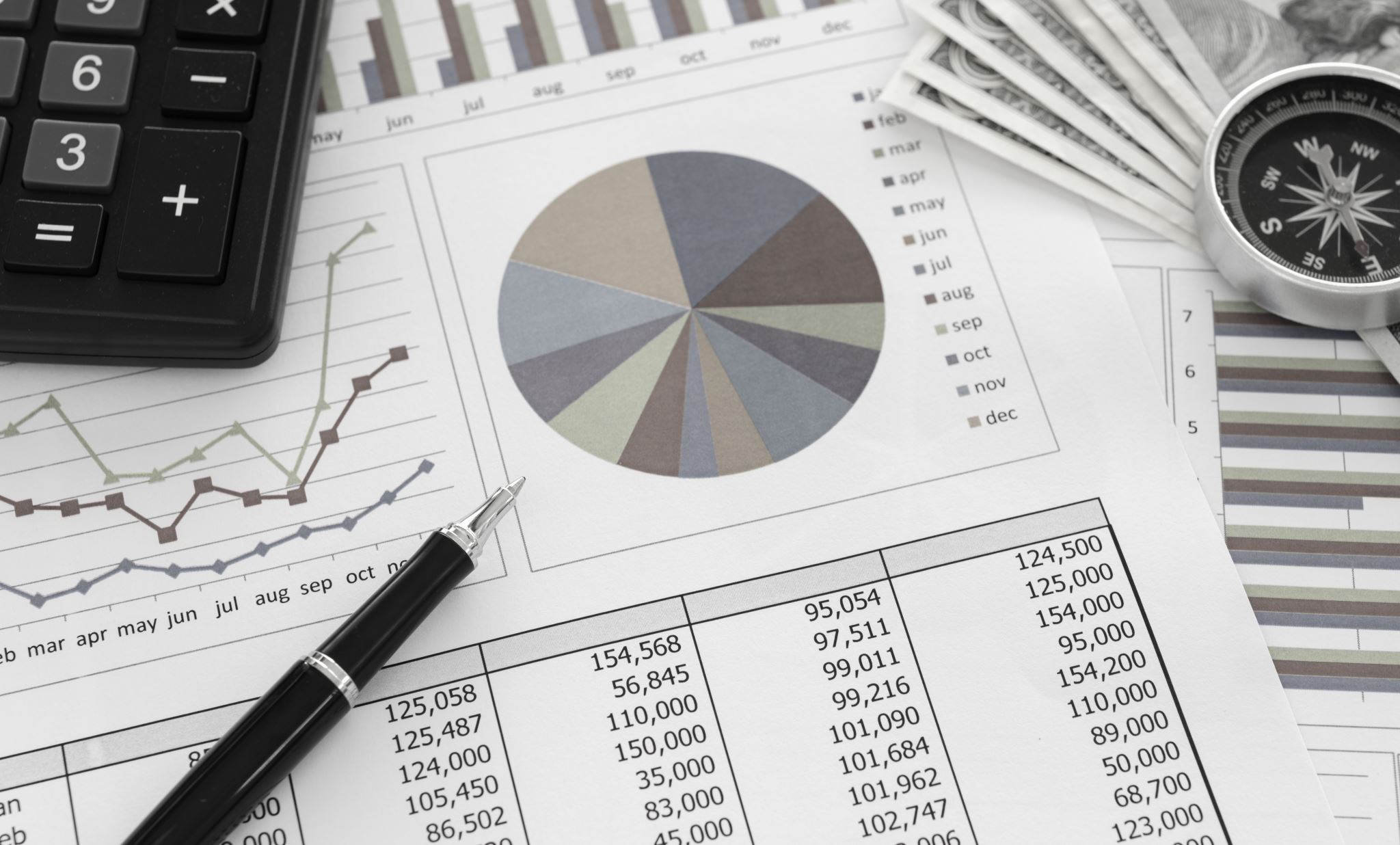 Einkommen aus abhängiger Tätigkeit
Beispiel 1: Einkommen ohne Anrechnung
Beispiel 2: Einkommen mit Anrechnung
Beispiel 3: Einkommen mit 2 Kindern ohne Anrechnung
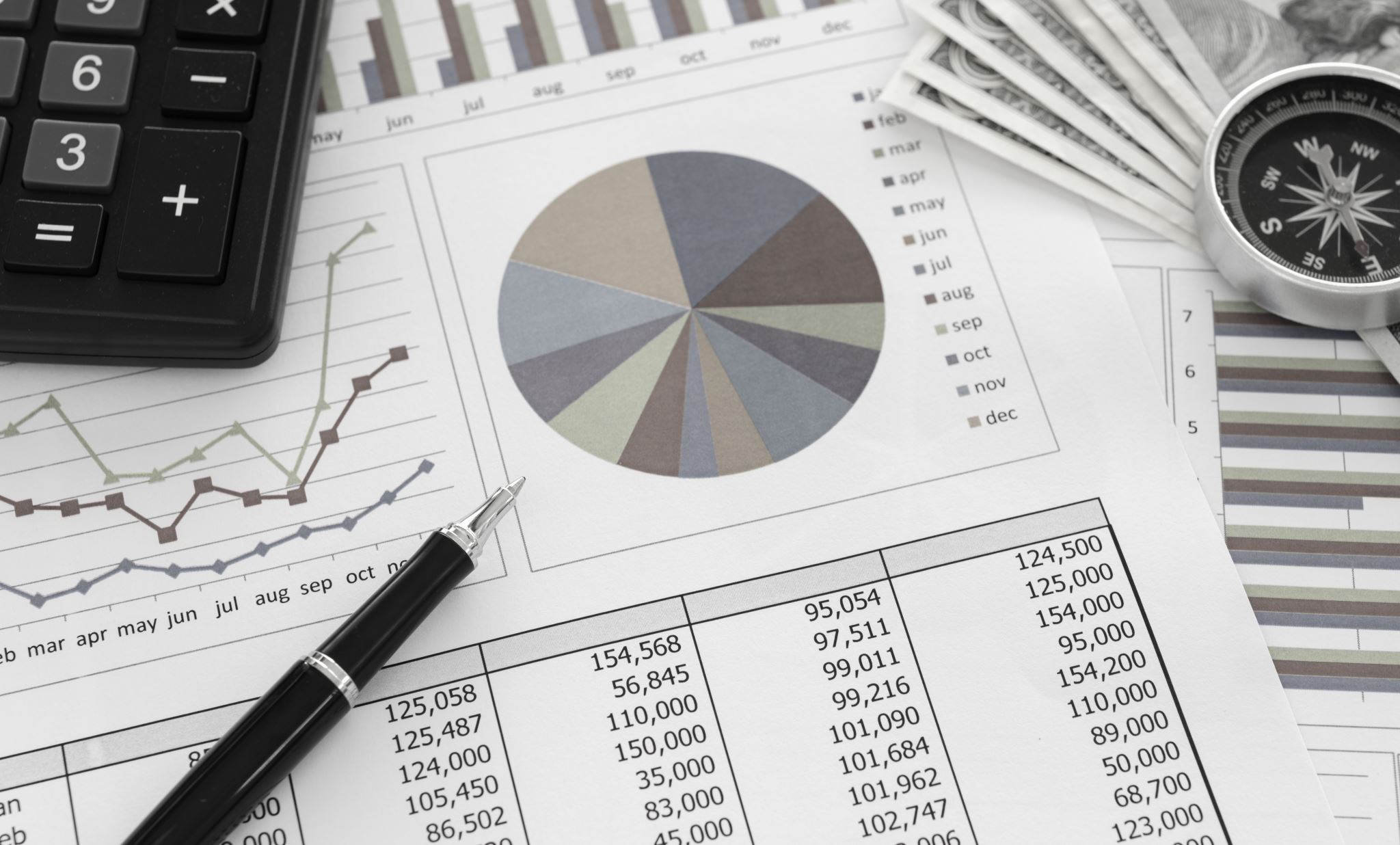 Einkommen aus selbstständiger Tätigkeit
Besonderheiten bei selbstständiger Tätigkeit
Kommt auf Gewinn an 
Berechnung anteilig aus den für den Bewilligungsbescheid maßgeblichen Kalenderjahren
Keine Werbungskostenpauschale 
Gewinn muss selbstständig geltend gemacht werden
Angaben für Steuerbescheid maßgeblich für Berechnung nach BAföG
Beispiel 1: Einkommen ohne Anrechnung
Beispiel 2: Einkommen mit Anrechnung
Beispiel 3: Kombination aus abhängiger Tätigkeit und selbstständiger Tätigkeit
Grds. Kombination möglich
Berechnungsgrundlage ist verschieden
Abhängige Tätigkeit: erzieltes Einkommen im Bewilligungszeitraum 
Selbstständige Tätigkeit: Gewinn anteilig aus den Kalenderjahren
Beispiel 3: Kombination aus abhängiger Tätigkeit und selbstständiger Tätigkeit
Leistungsbescheinigung § 48 BAföG
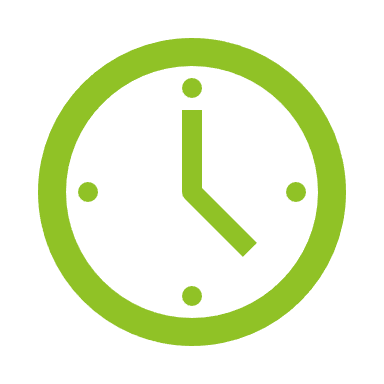 Aktuelle Beratungszeiten
Montag: 9-13 Uhr (Bjarne und Smilla)
Dienstag: 11-15 Uhr (Justin und Franziska)
Mittwoch: 9-13 Uhr (Bjarne und Tabi)
Donnerstag: 16-20 Uhr (Justin und Julia)

Website: https://www.asta-uhh.de/2-beratung/02-bafoeg-beratung.html
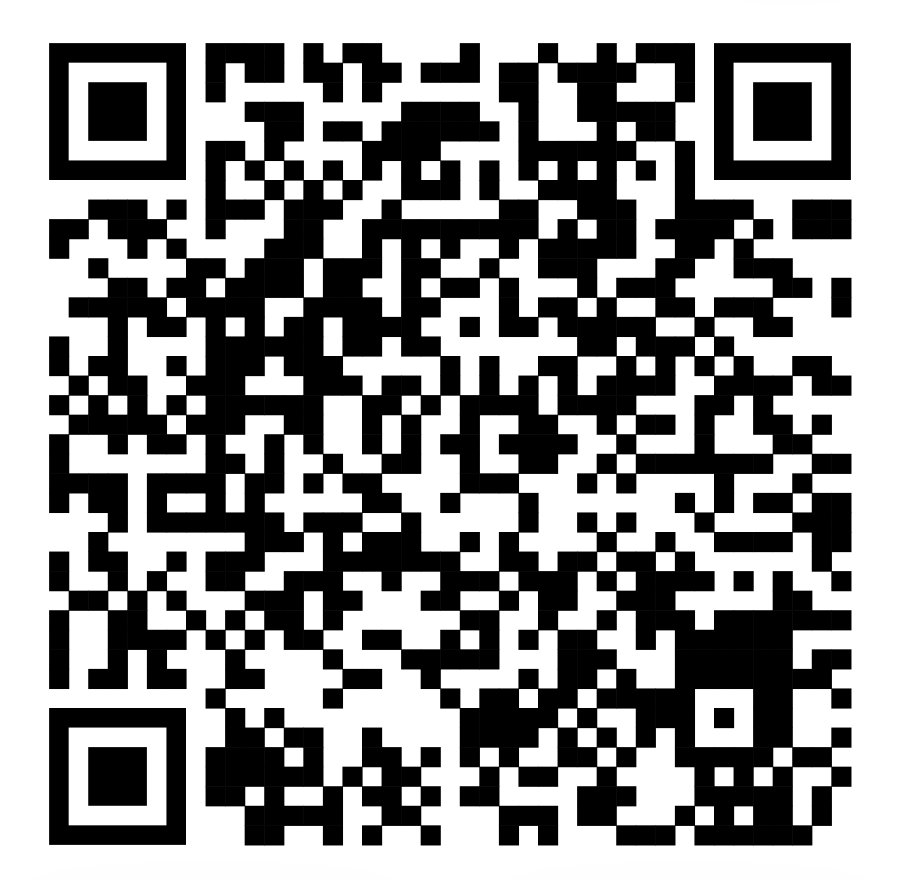